NIH Data Management and Sharing Policy
DPM Faculty Meeting
12/15/2022
Policy Overview
Default requirement for a plan with expectation that will share
Required DMS plan (2 pages) under “Other Plan” when applying for NIH grants starting Jan 25, 2023; reviewers can comment on the appropriateness of it but not include as part of merit score
NIH provides a template that can be used 
Sharing should occur at time of publication or project completion
NIH will monitor compliance through progress reports and could apply penalties if not in compliance
Exceptions
Informed consent process limits sharing
NIH encourages data sharing to be included in informed consent process
Privacy could be compromised, without ability to incorporate adequate protections
Deidentification processes encouraged
Restrictions should travel with the data
Process should be controlled to ensure data sharing can be monitored
Law prohibits or other restrictions prevent, such as through DUAs
Cannot use data size, lack of a repository, or lack of use as reasons not to share
Best practices for protecting privacy
Ensure deidentification to extent possible

Use agreements to control data sharing
controlled access (verifying identifies and requiring data use plans/agreements) seems to be the expectation
some allowance for more open data sharing if institution deems low risk and/or consent provided

Communicate limitations and restrictions
Budgeting and repositories
Can budget to manage and post data (“other direct costs” and justification) but expense must be within grant period and existing caps; data prep and repository costs
Preference is to post data on established repositories rather than maintained solely by the investigators
NIH identifies some repositories that are maintained by NIH and other orgs; preference for specific ones but generalist available
PubMed Central facilitates some smaller datasets, such as 2GB
[Speaker Notes: Templates – might have some boilerplate for the department that can share]
Plan Components
Data type – metadata describing including protocols and data collection instruments as necessary
Tools, software, and code – i.e., what is needed to access and use data
Standards – e.g., data dictionaries, IDs, and specified data standards used
Data preservation, access, and timelines – repository, when made available and for how long
Access, distribution, or reuse issues – how use of data is limited or how protections have been implemented
Oversight – how monitored
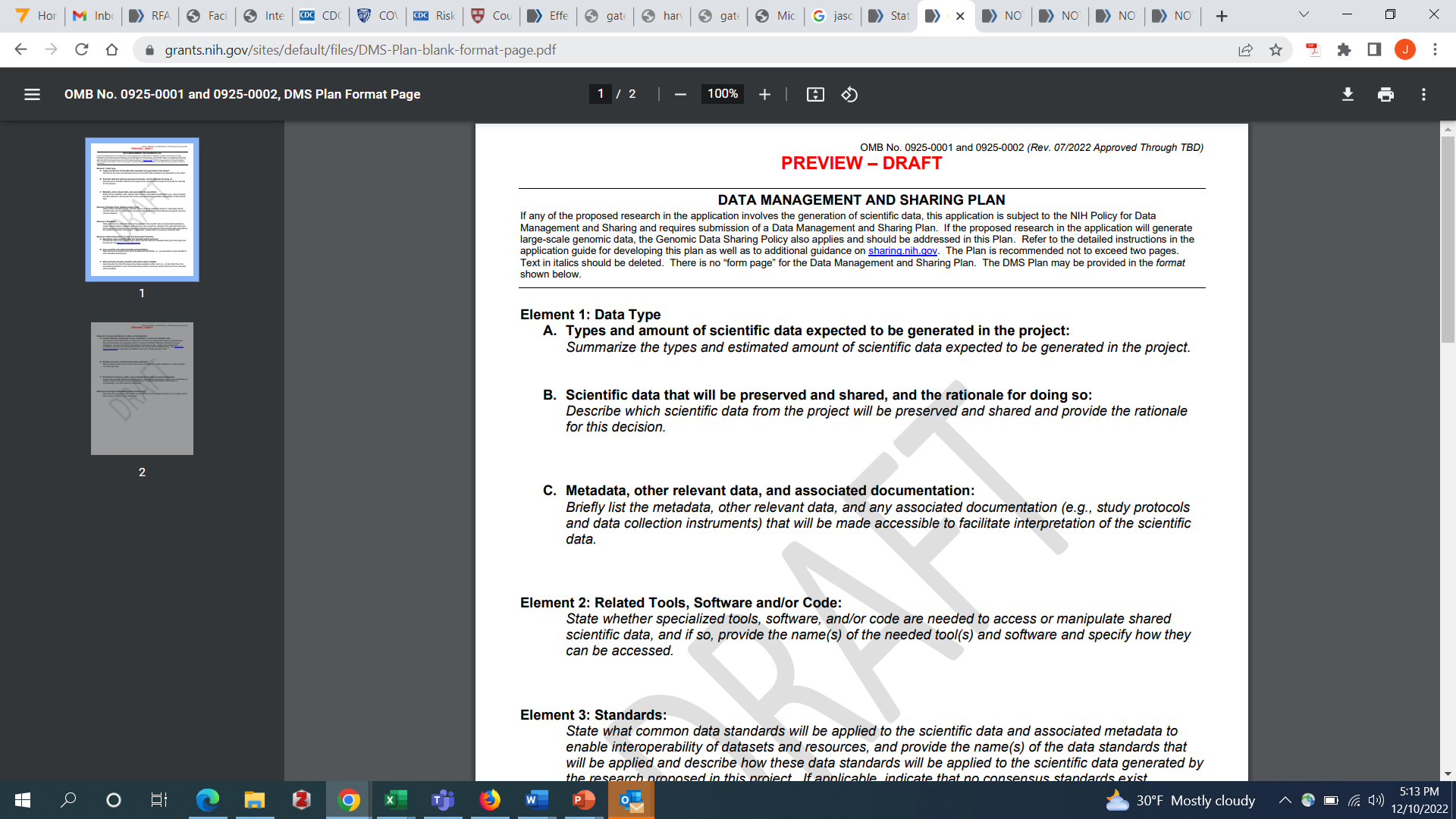 https://grants.nih.gov/sites/default/files/DMS-Plan-blank-format-page.pdf
Resources
Final policy notice: https://grants.nih.gov/grants/guide/notice-files/NOT-OD-21-013.html
sharing.nih.gov

Harvard information – https://hcsra.sph.harvard.edu/data-management-and-sharing-dms 

Harvard Dataverse – https://dataverse.harvard.edu/ 

Repository lists
Specific disease/data type – https://www.nlm.nih.gov/NIHbmic/domain_specific_repositories.html
Generalist – https://www.nlm.nih.gov/NIHbmic/generalist_repositories.html
Definition of scientific data
“The recorded factual material commonly accepted in the scientific community as of sufficient quality to validate and replicate research findings, regardless of whether the data are used to support scholarly publications. Scientific data do not include laboratory notebooks, preliminary analyses, completed case report forms, drafts of scientific papers, plans for future research, peer reviews, communications with colleagues, or physical objects, such as laboratory specimens.”